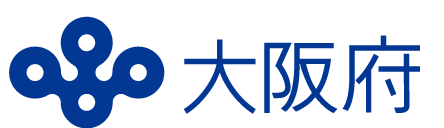 大阪府　環境白書
2022
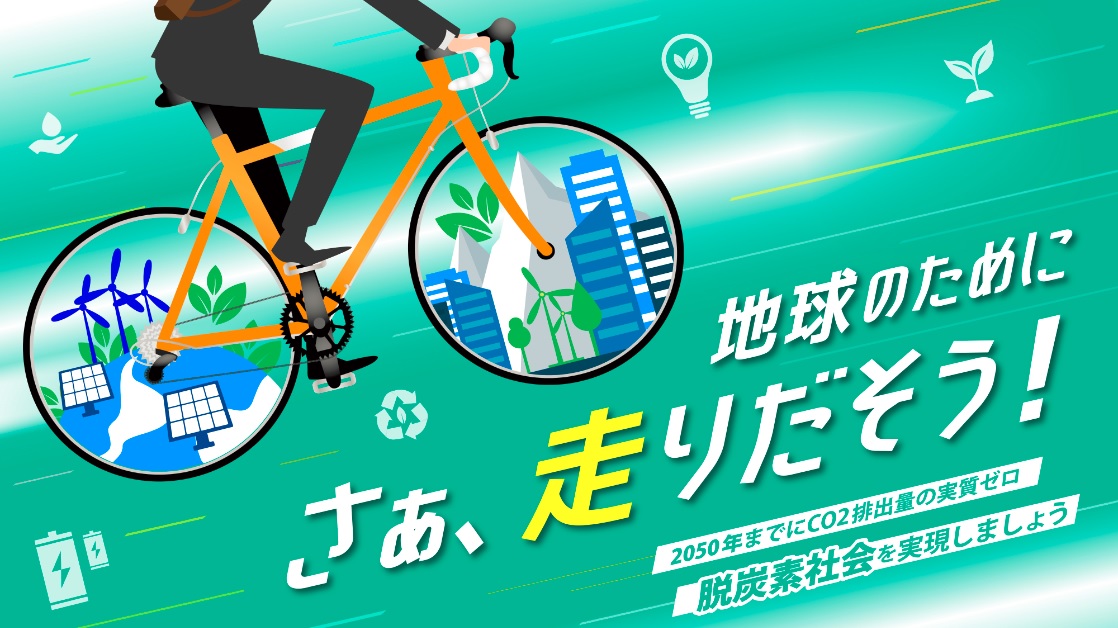